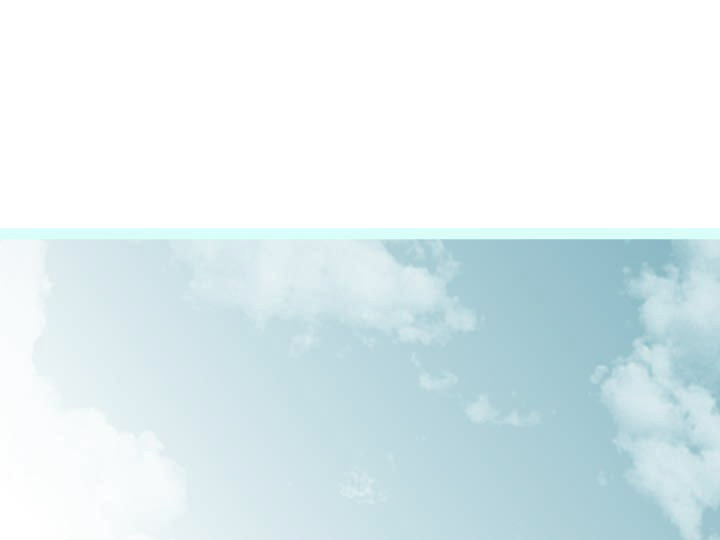 Comparing various Ash RGB products with the JMA SO2 RGB product for Ambae / Aoba, Vanuatu emission
30th and 31st October 2018

Assembled by B.Zeschke, BMTC, Australian Vlab Centre of Excellence
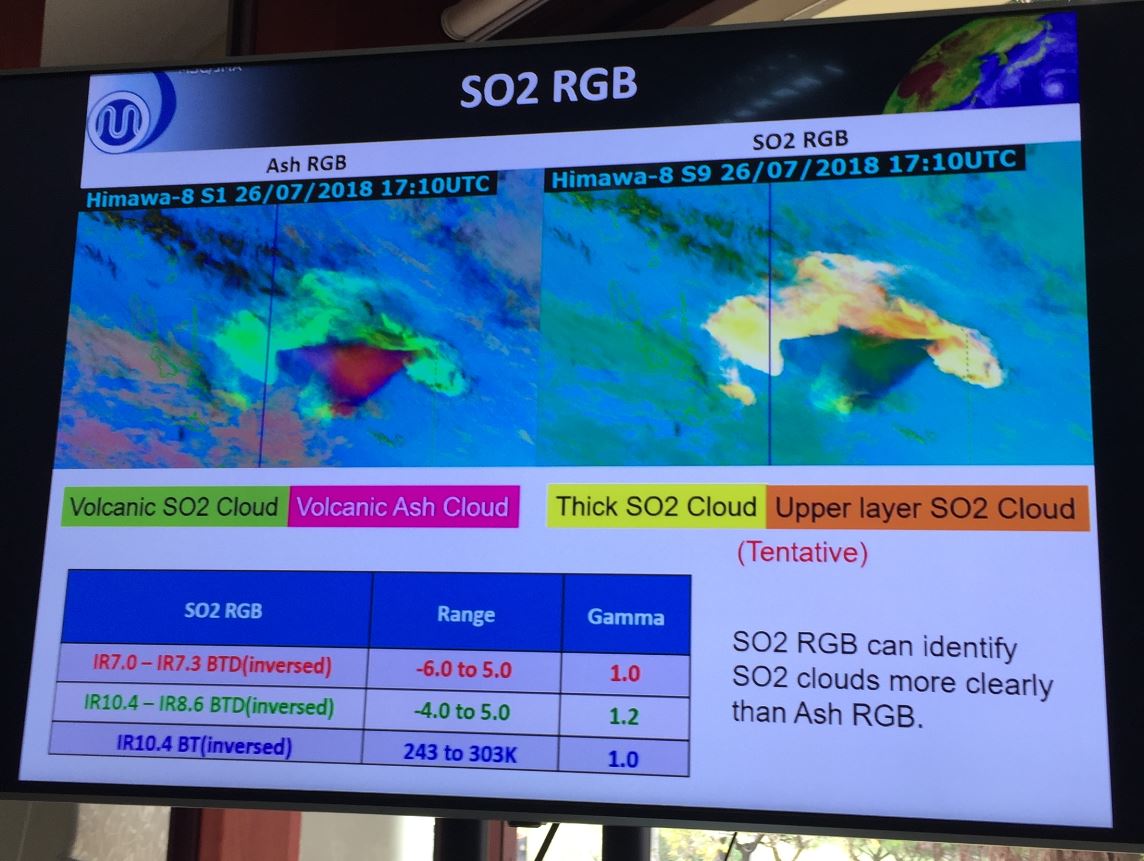 image courtesy JMA
Please start the Power Point Slide Show to activate the animation
animations courtesy BOM/JMA
Animation: Ambae / Aoba eruption 06-18UTC 30th October 2018
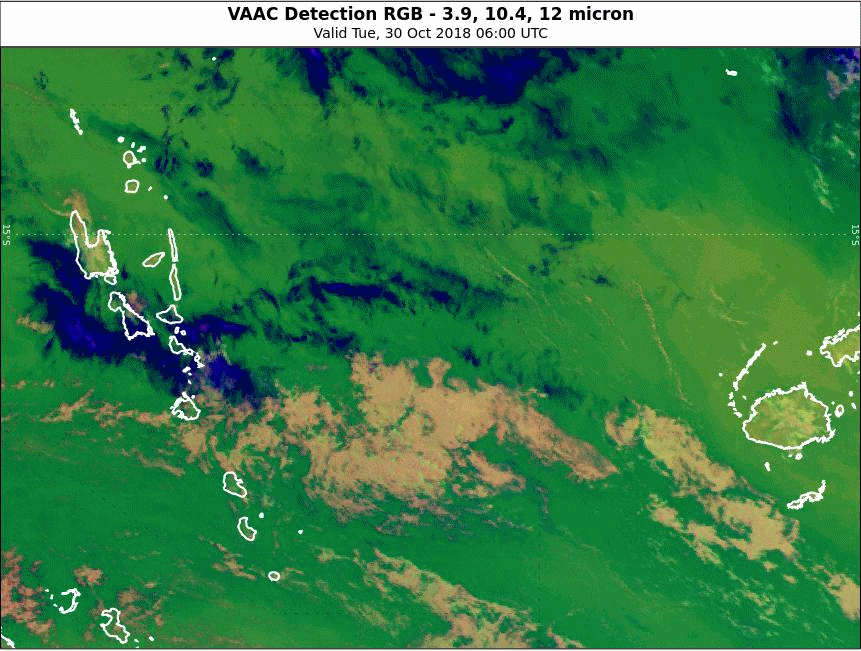 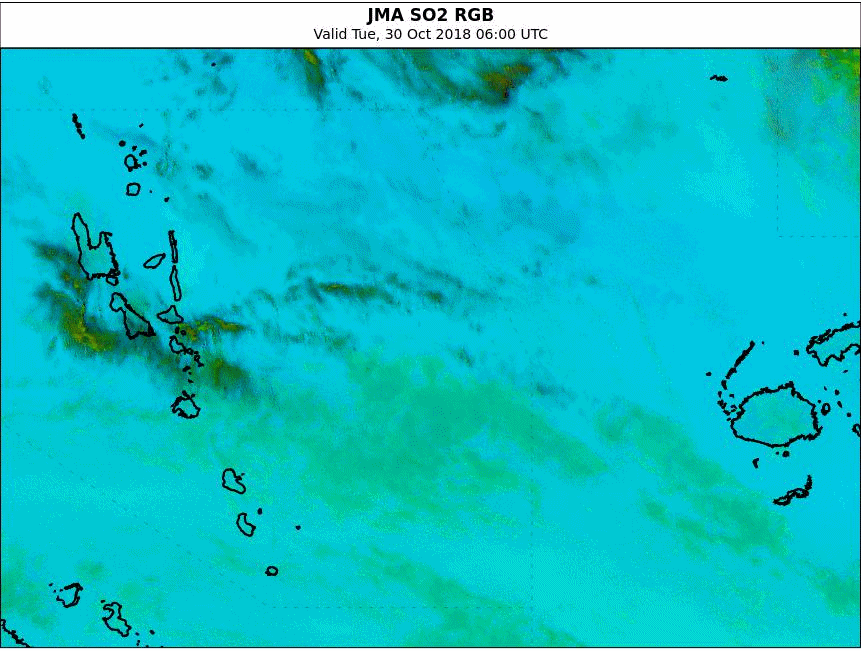 Fiji
Vanuatu
JMA SO2 RGB
VAAC Detection RGB
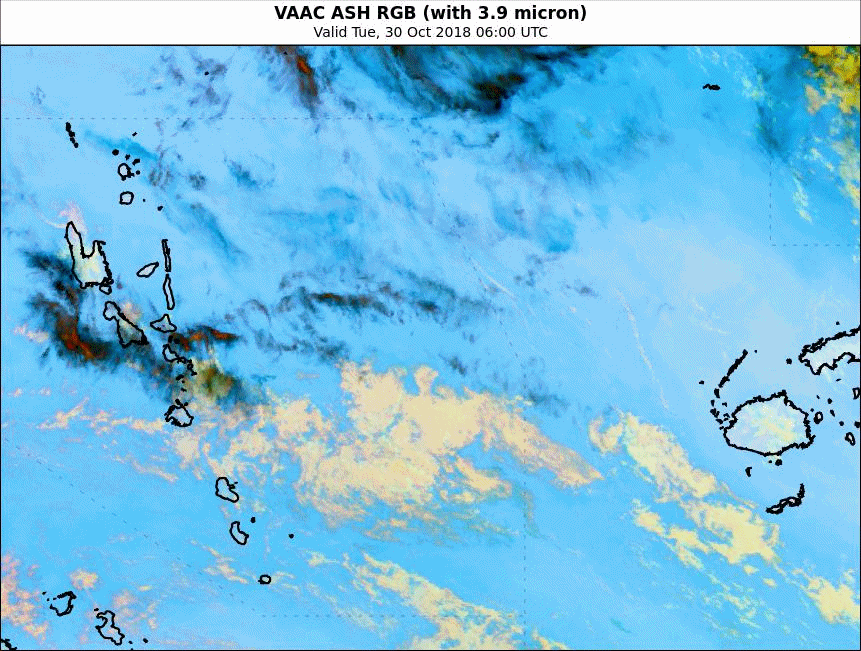 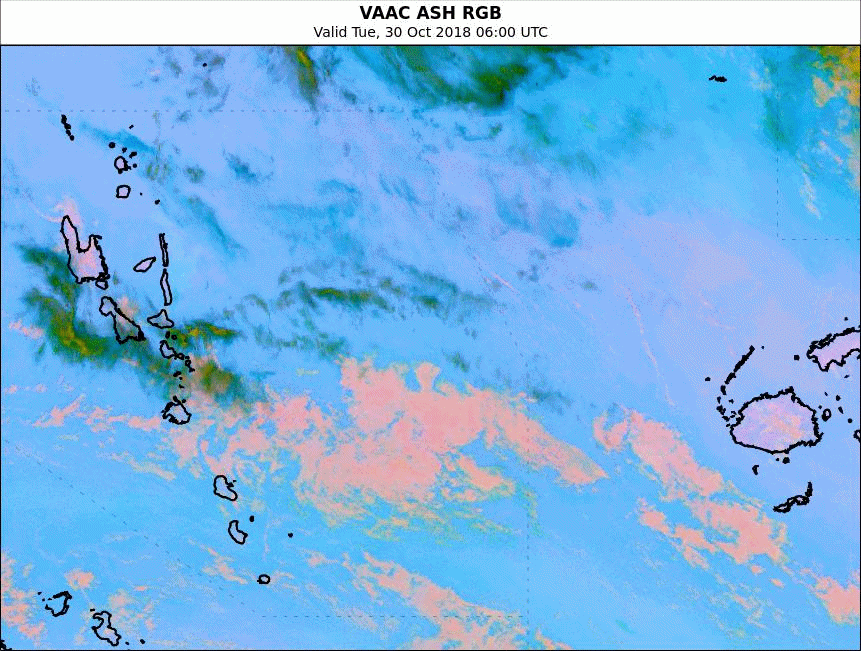 VAAC ASH RGB
VAAC ASH RGB (3.9micron)
images courtesy BOM/JMA
Ambae / Aoba eruption 08UTC 30th October 2018
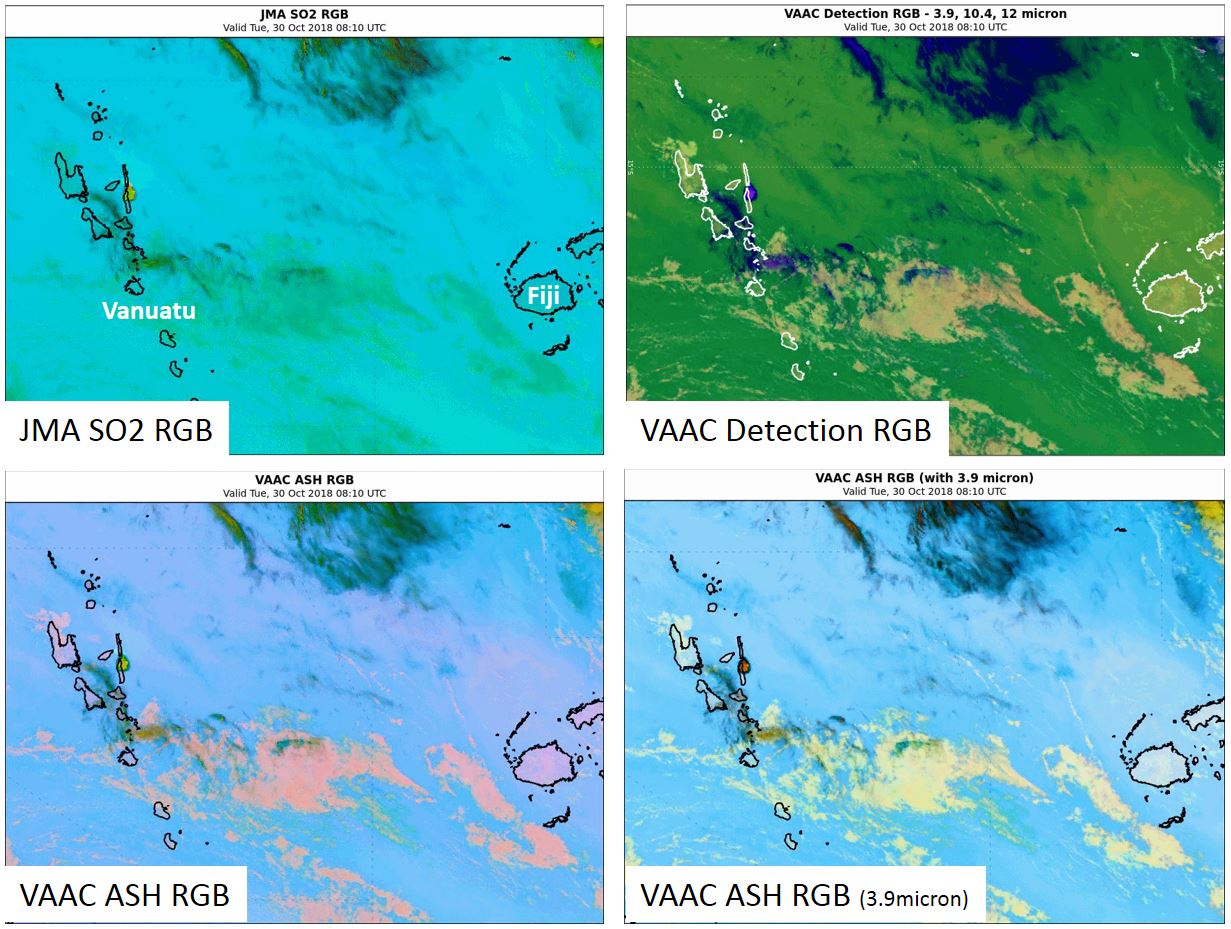 images courtesy BOM/JMA
Ambae / Aoba eruption 10UTC 30th October 2018
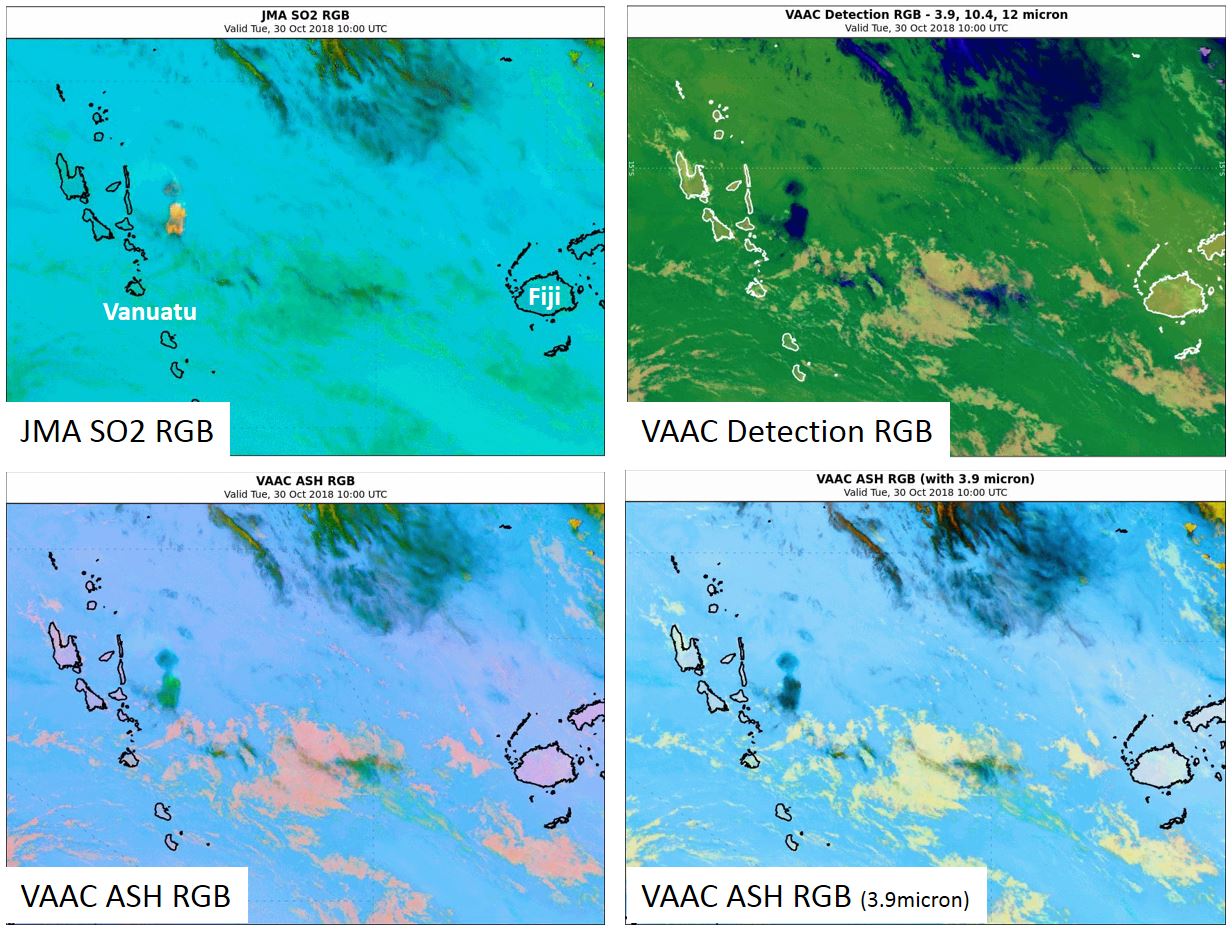 images courtesy BOM/JMA
Ambae / Aoba eruption 12UTC 30th October 2018
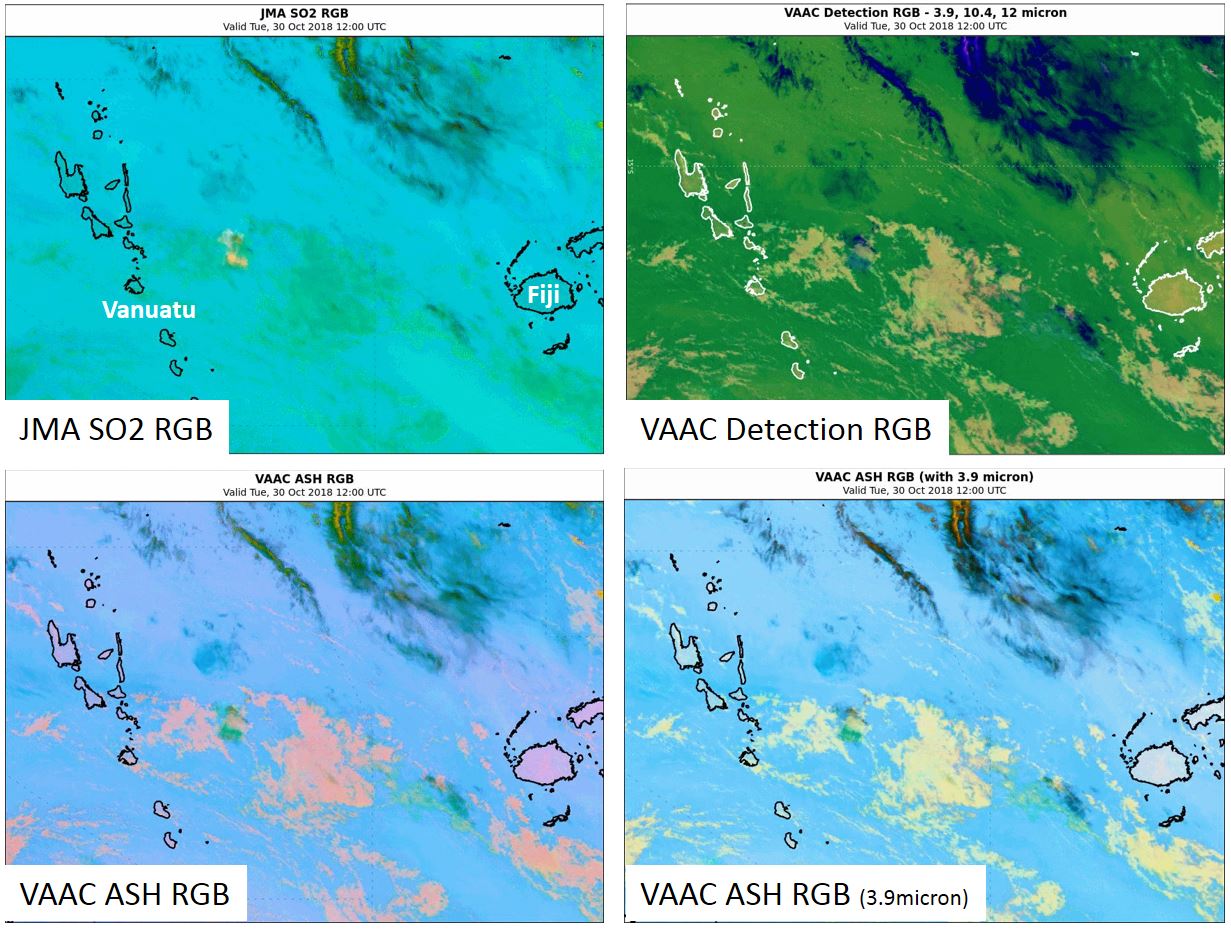 images courtesy BOM/JMA
Ambae / Aoba eruption 14UTC 30th October 2018
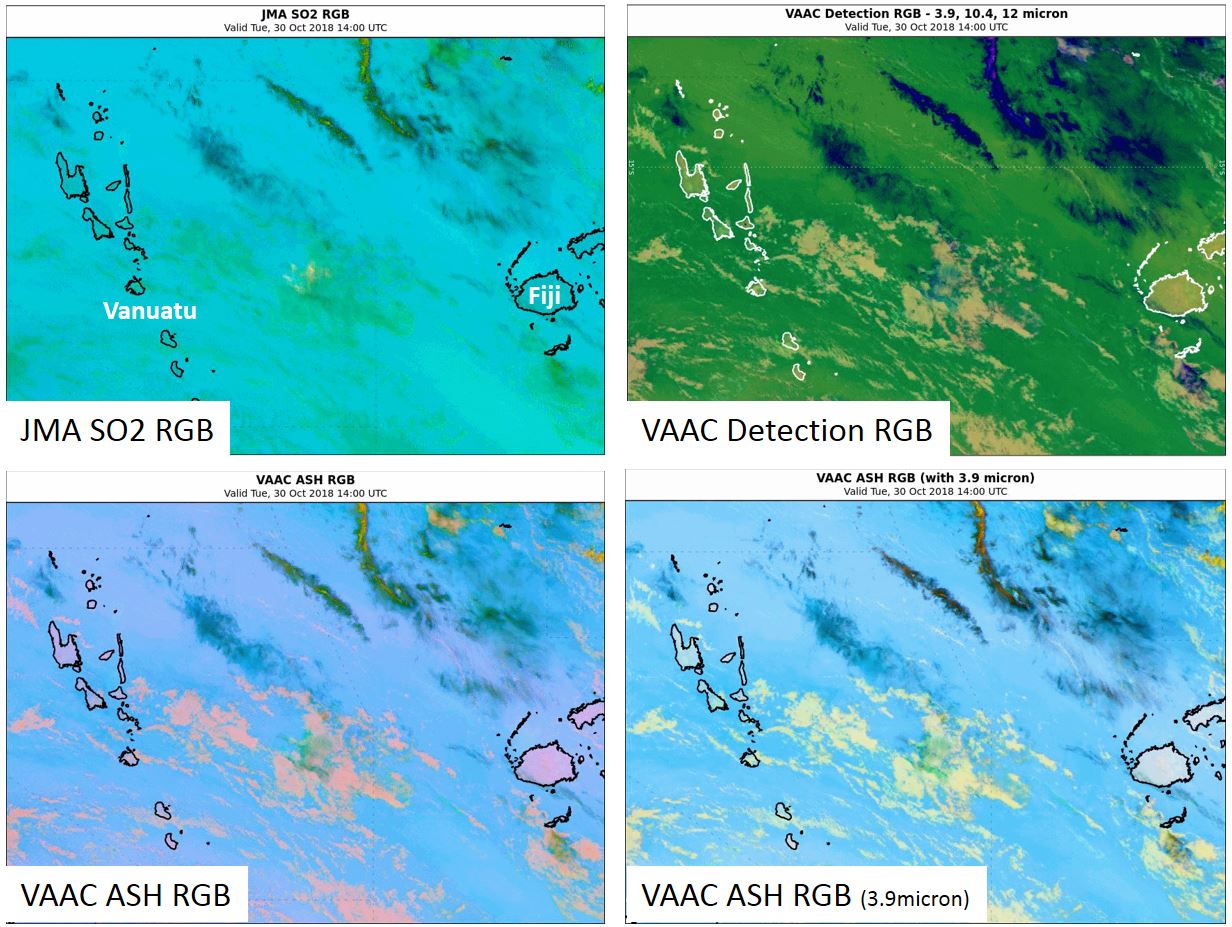 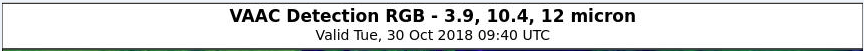 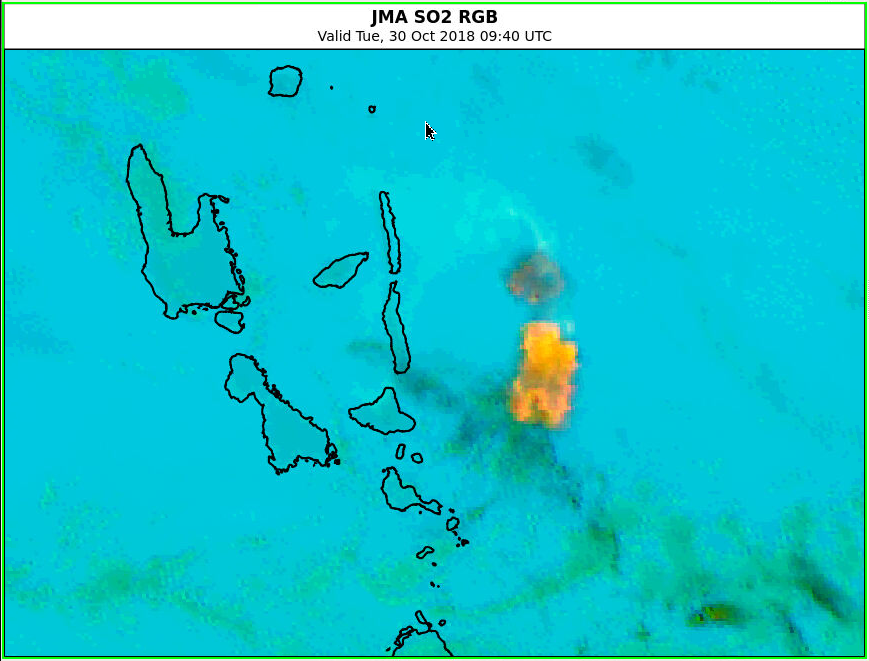 Ambae / Aoba eruption 0940UTC 30th October 2018
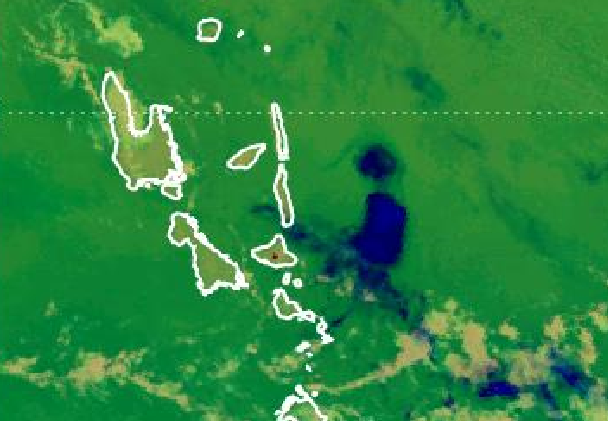 Vanuatu
JMA SO2 RGB
VAAC Detection RGB
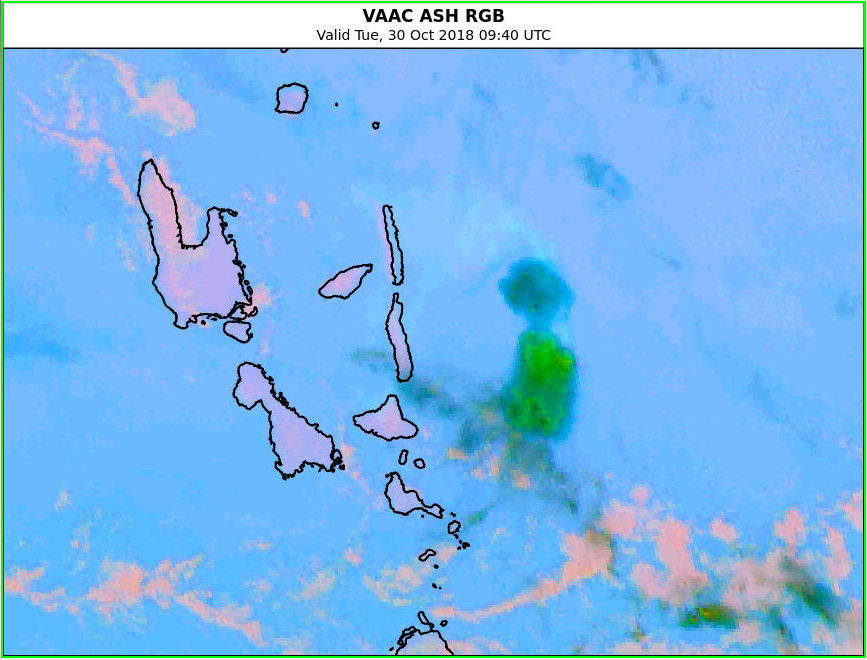 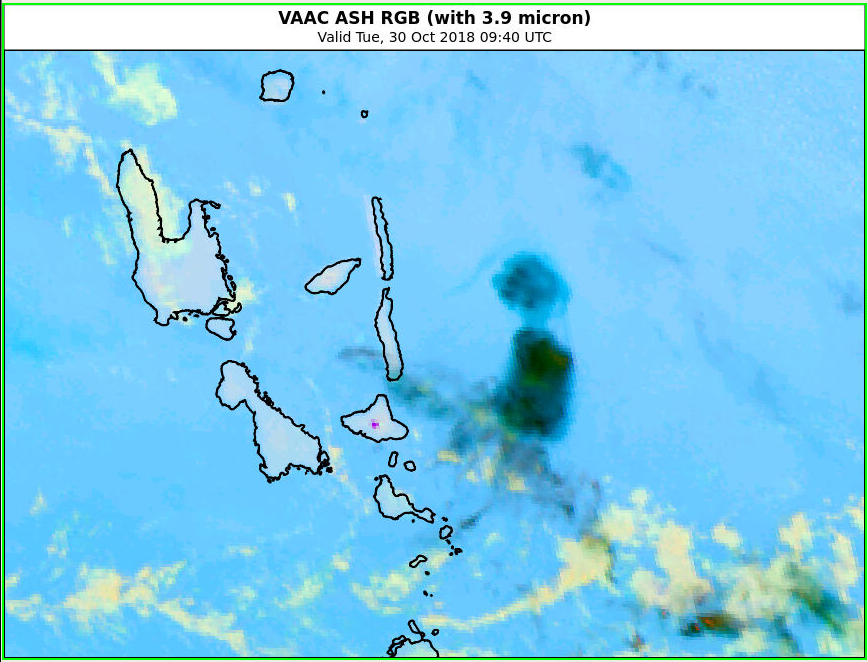 VAAC ASH RGB
VAAC ASH RGB (3.9micron)
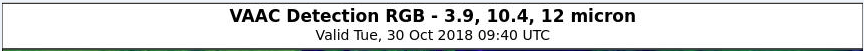 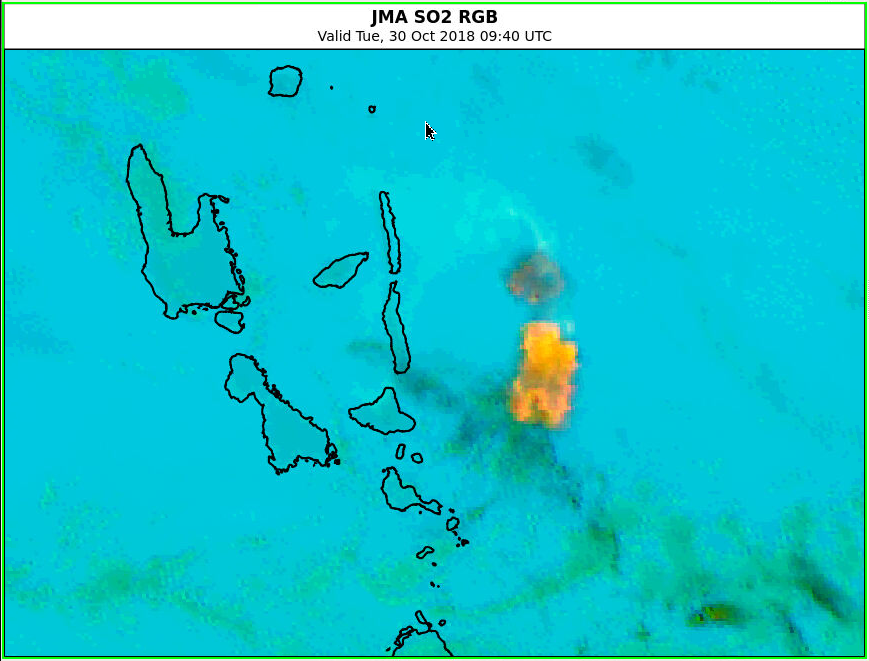 Ambae / Aoba eruption 0940UTC 30th October 2018
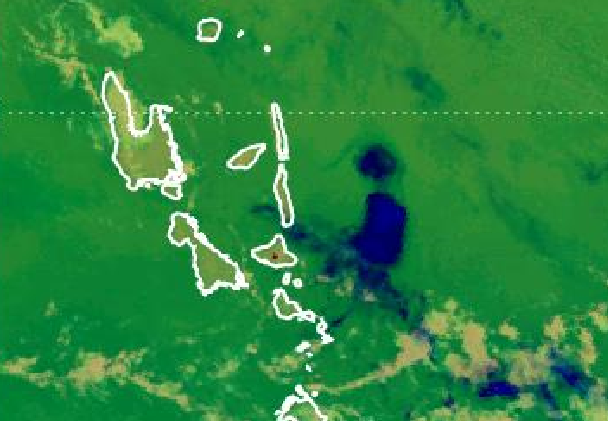 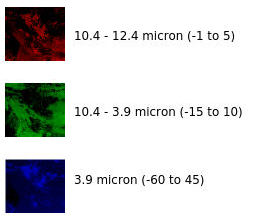 Vanuatu
JMA SO2 RGB
VAAC Detection RGB
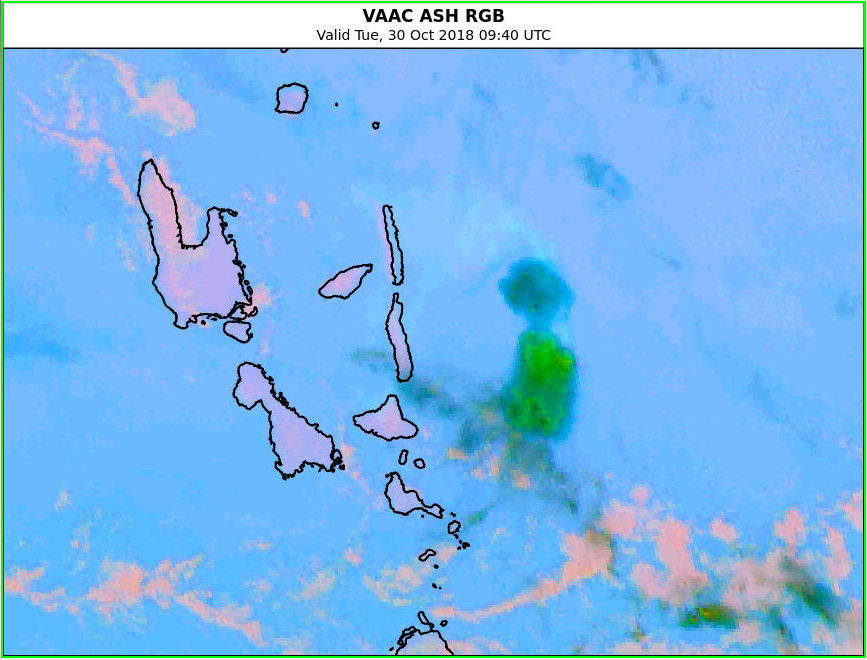 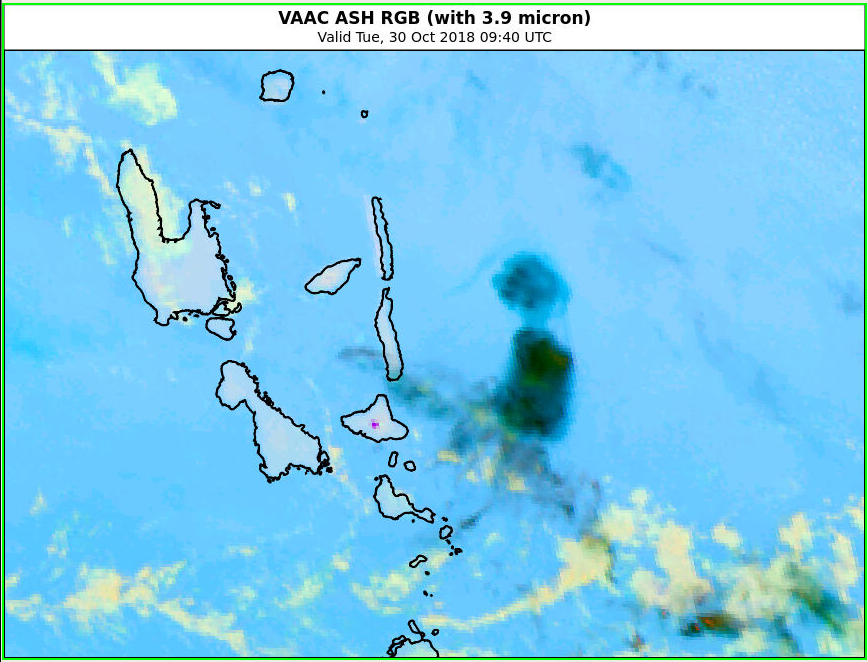 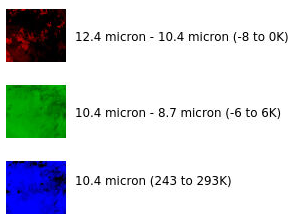 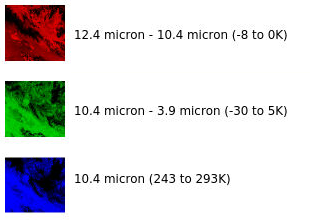 VAAC ASH RGB
VAAC ASH RGB (3.9micron)
Comparison with OMI SO2 imagery
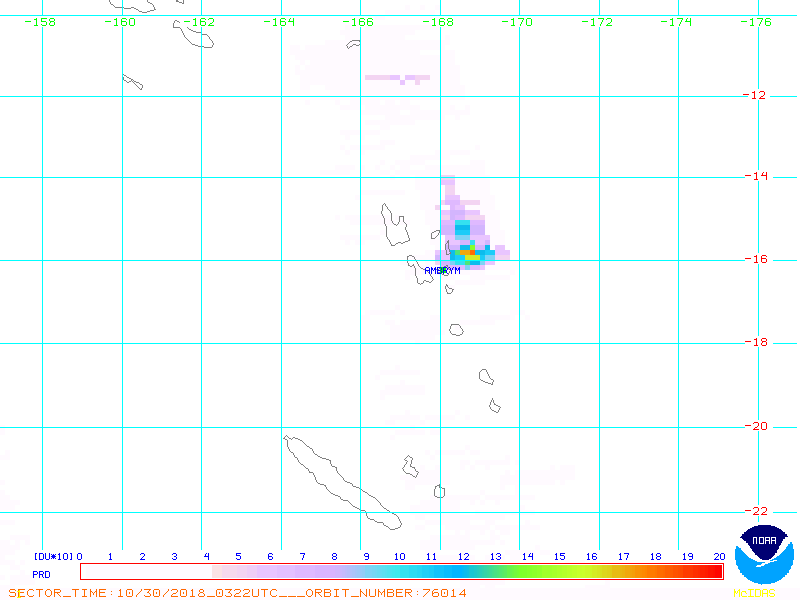 0322UTC 30th October 2018                                0227UTC 31st October 2018
Note: This signal is likely associated with this case study. However, the time of the OMI overpass is too early as the eruption commenced around 07UTC 30th October.
Note: There is a very weak signal drifting to the north of Ambyn detected as light blue in the VAAC Ash RGB and JMA SO2 RGB from 14-18UTC 30th October. This does not verify this strong OMI signal.
https://satepsanone.nesdis.noaa.gov/pub/OMI/OMISO2/index.html